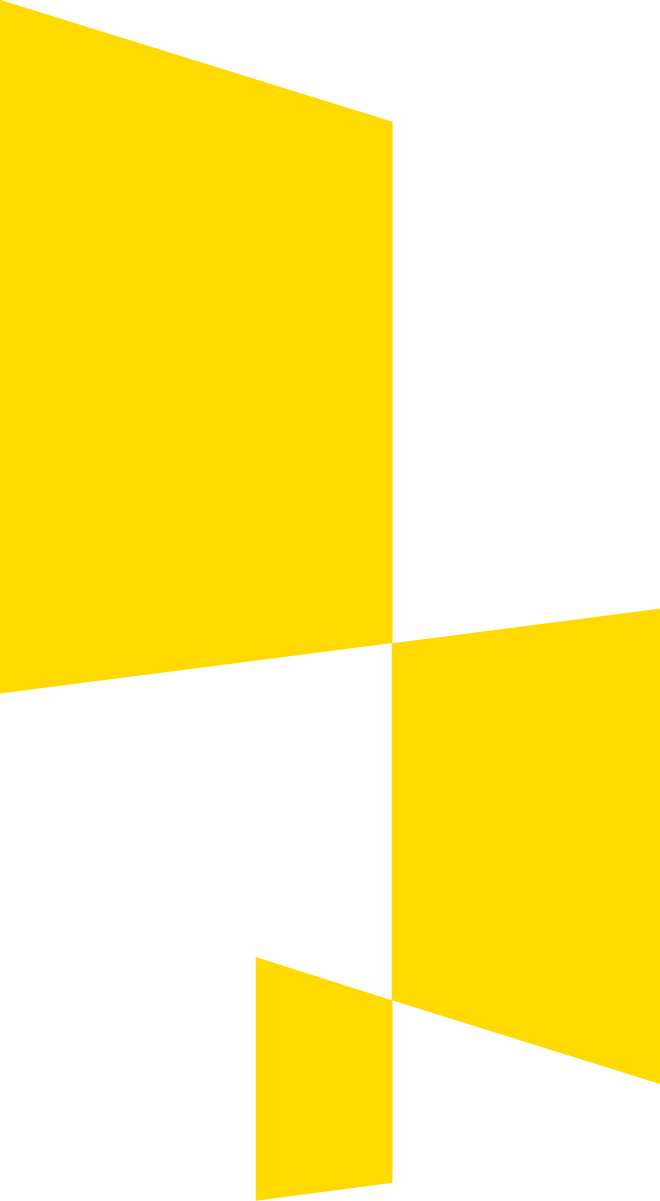 Oś Priorytetowa VII
Regionalny rynek pracy

Działanie 7.1Aktywne formy przeciwdziałania bezrobociu
Podziałanie 7.1.1Poprawa zdolności do zatrudnienia osób poszukujących pracy i pozostających bez pracy na obszarach rewitalizowanych – RIT Subregionu Zachodniego
Spotkanie informacyjne
Rybnik,
14 czerwca 2018 r.
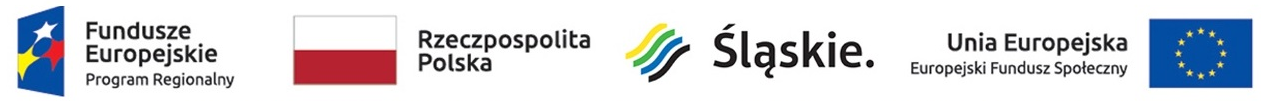 CEL KONKURSU
Zwiększenie możliwości zatrudnienia osób powyżej 30 roku życia (od dnia 30 urodzin) poszukujących pracy i pozostających bez pracy ze szczególnym uwzględnieniem mieszkańców obszarów rewitalizowanych RIT Subregionu Zachodniego Województwa Śląskiego.
STRUKTURA FINANSOWA PROJEKTU
Planowane finansowanie ogółem na konkurs w ramach Poddziałania 7.1.2 RIT ZachodniRPO WSL 2014-2020 wynosi:

1 262 145,15 PLN*, tj. 299 996,47 Euro

*Wartość w PLN została określona według kursu Europejskiego Banku Centralnego z przedostatniego dnia kwotowania środków w miesiącu poprzedzającym miesiąc, w którym ogłoszono nabór, tj. 28.03.2018 r., gdzie 1 EURO  = 4,2072 PLN
STRUKTURA FINANSOWA PROJEKTU
Co do zasady maksymalny dopuszczalny poziom dofinansowania całkowitego wydatków kwalifikowanych na poziomie projektu wynosi: 95%,

czyli środki UE + ewentualne współfinansowanie z budżetu państwa lub innych źródeł przyznawane Wnioskodawcy przez właściwą instytucję.

Minimalny poziom wkładu własnego wynosi:  5% wydatków kwalifikowalnych (może być: finansowy lub rzeczowy)

Minimalna wartość projektu: 100 000,00 PLN  

Jeżeli wartość projektu nie przekroczy 100 000,00 EURO to obowiązkowo wnioskodawca rozlicza projekt ryczałtem.
LICZBA OSÓB PLANOWANYCH DO OBJĘCIA WSPARCIEM
Liczba osób planowanych do objęcia wsparciem w ramach projektów dofinansowanych w niniejszym konkursie wynosi:
86 osób
TERMIN I SPOSÓB SKŁADANIA WNIOSKU
Nabór wniosków o dofinansowanie realizacji projektów będzie prowadzony
od dnia 30 maja 2018 r. (od godz. 0:00:00) do dnia 28 czerwca 2018 r. (do godz. 12:00:00). 

Wnioski złożone po upływie terminu naboru będą pozostawione bez rozpatrzenia 
(decyduje data i godzina złożenia wniosku za pośrednictwem jednej  z platform SEKAP lub ePUAP). 

W przypadku awarii krytycznej* LSI 2014 w ostatnim dniu trwania naboru wniosków o dofinansowanie projektów, przewiduje się wydłużenie trwania naboru o 1 dzień, przy czym uznaje się, iż nie będzie to stanowiło zmiany Regulaminu konkursu. IOK poda do publicznej wiadomości, na stronie internetowej RPO WSL/IOK oraz Portalu, informację o awarii krytycznej LSI 2014 i przedłużeniu terminu zakończenia naboru.

* rozumiana jako nieprawidłowości w działaniu po stronie systemu uniemożliwiające korzystanie użytkownikom z podstawowych usług w zakresie naborów, potwierdzonych przez IOK;
PODMIOTY UPRAWNIONE DO UBIEGANIA SIĘ O DOFINANSOWANIE PROJEKTU
W odniesieniu do typów operacji 1-3:
wszystkie podmioty – z wyłączeniem osób fizycznych (nie dotyczy osób prowadzących działalność gospodarczą lub oświatową na podstawie przepisów odrębnych), w tym: 

Agencje zatrudnienia
Instytucje szkoleniowe
Instytucje dialogu społecznego
Instytucje partnerstwa lokalnego
Lokalne Grupy Działania

W odniesieniu do typu 4 operacji:
Wyłącznie podmioty prowadzące agencje zatrudnienia oraz podmioty, o których mowa w art. 18c ust. 1 pkt 2  i 3 oraz ust. 2 pkt 3 ustawy o promocji zatrudnienia i instytucjach rynku pracy, po uzyskaniu akredytacji, o której mowa w art. 36 a ust. 4 pkt 2 wskazanej ustawy.
SZCZEGÓLNE WARUNKI DOSTĘPU DLA KONKURSU
Projektodawca zapewnia możliwość skorzystania ze wsparcia byłym uczestnikom projektów  z zakresu włączenia społecznego realizowanych w ramach celu tematycznego 9 w RPO (tj. Działania 9.1, 9.2 oraz 9.3 RPO WSL). 

Wnioskodawca w treści wniosku jest zobowiązany do umieszczenia zapisu gwarantującego osobom, które korzystały ze wsparcia włączenia społecznego w ramach projektów celu tematycznego 9 RPO WSL 2014-2020, pierwszeństwo udziału w projekcie (kryterium rekrutacyjne).
GRUPA DOCELOWA /OSTATECZNI ODBIORCY WSPARCIA
Osoby powyżej 30 roku życia (od dnia 30 urodzin):
a) bezrobotne;
b) nieaktywne zawodowo
 
zwłaszcza te należące co najmniej do jednej z poniższych, znajdujących się w najtrudniejszej sytuacji na rynku pracy grup:

osoby powyżej 50 roku życia;
kobiety (szczególnie powracające na rynek pracy po przerwie związanej z urodzeniem i wychowywaniem dziecka);
osoby z niepełnosprawnościami;
osoby długotrwale bezrobotne;
osoby o niskich kwalifikacjach.
 
Z wyłączeniem osób odbywających karę pozbawienia wolności (z wyjątkiem osób objętych dozorem elektronicznym).
GRUPA DOCELOWA /OSTATECZNI ODBIORCY WSPARCIA
Weryfikacja przez beneficjenta spełniania przez uczestnika kryteriów kwalifikowalności odbywa się na podstawie:

a) orzeczenia w przypadku osób niepełnosprawnych,
b) oświadczenia w przypadku pozostałych osób. 

Przy czym przyjęcie od uczestnika projektu oświadczenia odbywa się na własne ryzyko Beneficjenta. W celu ostatecznego potwierdzenia kwalifikowalności uczestnika do projektu, Beneficjent powinien zobowiązać uczestnika do przedstawienia stosownego zaświadczenia.
TYPY PROJEKTÓW MOŻLIWYCH DO REALIZACJI
Wsparcie aktywizacji zawodowo-edukacyjnej osób ma opierać się na co najmniej trzech elementach indywidualnej i kompleksowej pomocy (dwa z nich wskazane jako obligatoryjne, trzeci i kolejne – fakultatywne – wybierane w zależności od potrzeb i możliwości osób, którym udzielane jest wsparcie).

 Instrumenty i usługi rynku pracy służące indywidualizacji wsparcia oraz pomocy w zakresie określenia ścieżki zawodowej (obligatoryjne)*:

identyfikacja potrzeb osób pozostających bez zatrudnienia oraz diagnozowanie możliwości w zakresie doskonalenia zawodowego, w tym identyfikacja stopnia oddalenia od rynku pracy;

kompleksowe i indywidualne pośrednictwo pracy w zakresie wyboru zawodu zgodnego z kwalifikacjami i kompetencjami wspieranej osoby lub poradnictwo zawodowe w zakresie planowania rozwoju kariery zawodowej, w tym podnoszenia lub uzupełniania kompetencji i kwalifikacji zawodowych.
TYPY PROJEKTÓW MOŻLIWYCH DO REALIZACJI
Instrumenty i usługi rynku pracy skierowane do osób, u których zidentyfikowano potrzebę uzupełnienia lub zdobycia nowych umiejętności i kompetencji, w tym m.in.:

nabywanie, podwyższanie lub dostosowywanie kompetencji i kwalifikacji, niezbędnych na rynku pracy w kontekście zidentyfikowanych potrzeb osoby, której udzielane jest wsparcie, m.in. poprzez wysokiej jakości szkolenia*.
TYPY PROJEKTÓW MOŻLIWYCH DO REALIZACJI
Instrumenty i usługi rynku pracy służące zdobyciu doświadczenia zawodowego wymaganego przez pracodawców jak i przedsiębiorców, w tym m.in.:
nabywanie lub uzupełnianie doświadczenia zawodowego oraz praktycznych umiejętności w zakresie wykonywania danego zawodu, m.in. poprzez staże i praktyki, spełniające standardy wskazane w Europejskich Ramach Jakości Praktyk i Staży oraz w Polskich Ramach Jakości Staży i Praktyk;

wsparcie zatrudnienia osoby pozostającej bez zatrudnienia u przedsiębiorcy lub innego pracodawcy, stanowiące zachętę do zatrudnienia, m.in. poprzez pokrycie kosztów subsydiowania zatrudnienia dla osób, u których zidentyfikowano adekwatność tej formy wsparcia, refundację wyposażenia lub doposażenia stanowiska (wyłącznie w połączeniu z subsydiowanym zatrudnieniem)
TYPY PROJEKTÓW MOŻLIWYCH DO REALIZACJI
IOK opracowała:

Standard udzielania wsparcia związanego z organizacją staży lub praktyk zawodowych na rzecz uczestników projektów oraz 

Standard udzielania wsparcia związanego z organizacją subsydiowanego zatrudnienia na rzecz uczestników projektów

Działania EURES związane z bezpośrednim świadczeniem usług dla osób bezrobotnych, nieaktywnych zawodowo i pracodawców:

pośrednictwo pracy w ramach sieci EURES obejmujące działania, o których mowaw art. 36 ust. 1 ustawy o promocji zatrudnienia i instytucjach rynku pracy oraz inne usługi świadczone w ramach tej sieci, określone w przepisach Unii Europejskiej.
PRZYKŁADOWY MODEL ŚCIEŻKI ZAWODOWEJ UCZESTNIKA PROJEKTU
DODATKOWE INFORMACJE
Wnioskodawca powinien przeprowadzić analizę grupy docelowej, uwzględniając indywidualne problemy, bariery, oczekiwania i potrzeby każdej osoby z poszczególnych grup docelowych objętych wsparciem. 


Przeprowadzona analiza stanowi każdorazowo podstawę dla planowanych w ramach projektu form wsparcia dla uczestników. 

Każdą formę wsparcia, w tym szkolenia, wnioskodawca jest zobowiązany do tematycznego i cenowego określenia w szczegółowym budżecie projektu, w sposób umożliwiający weryfikację zgodności przyjętego kosztu ze stawkami określonymi w Wykazie dopuszczalnych stawek dla towarów i usług „Taryfikator” (załącznik nr 5 do Regulaminu Konkursu).
DODATKOWE INFORMACJE
W przypadku szkoleń / kursów, weryfikacja ich zgodności kosztowej z zapisami „Taryfikatora” będzie możliwa przy założeniu przez wnioskodawcę następujących metodologii projektowych:

1. Wnioskodawca, na podstawie przeprowadzonej diagnozy rynku i/lub grupy docelowej decyduje się bezpośrednio wskazać tematy szkoleń / kursów. Przedmiotowe szkolenia/kursy pozwalają uzyskać uczestnikom konkretne umiejętności w ramach projektu i stanowią określony element ścieżki wsparcia. W tym przypadku wnioskodawca wskazuje w szczegółowym budżecie konkretne szkolenia/kursy. Stawki tych szkoleń/kursów są porównywane przez KOP ze stawkami określonymi w „Taryfikatorze” dla tego rodzaju tematów szkoleniowych.
DODATKOWE INFORMACJE
2. Wnioskodawca nie wskazuje bezpośrednio szkoleń/kursów, którymi chce objąć uczestników projektu, gdyż będą one ewentualnie określone na etapie realizacji projektu w oparciu o ustalenia IPD dla każdego uczestnika projektu. Wnioskodawca w treści wniosku wskazuje jedynie pewne obszary umiejętności/kwalifikacji pożądane dla danej grupy odbiorców i określone na podstawie przeprowadzonej analizy. W takim przypadku, pozycje budżetu szczegółowego nie będą odnosić się do konkretnego tematu szkoleniowego, ale do jednego z obszarów szkoleniowych określonych w „Taryfikatorze”. Obszary te obejmują: 
- szkolenia/kursy przygotowujące do egzaminów certyfikowanych, 
- szkolenia/kursy podnoszące kwalifikacje i umiejętności zawodowe, 
- szkolenia/kursy IT, 
szkolenia/kursy umiejętności „miękkich”.

Do każdego wybranego obszaru szkoleniowego należy wskazać liczbę uczestników, liczbę godzin na uczestnika oraz stawkę godzinową odpowiadającą uśrednionej stawce godzinowej dla danego obszaru szkoleniowego określonego w „Taryfikatorze”.
DODATKOWE INFORMACJE
Informację  dotyczącą możliwości zmiany form wsparcia, w tym szkoleń w wyniku prowadzonego procesu rekrutacji jako odpowiedź  na indywidualne potrzeby osób stanowiących grupę docelową, Wnioskodawca  musi zawrzeć  obowiązkowo we wniosku, bez względu na to czy wybierze formę realizacji projektu określoną w pkt.1 lub pkt. 2 opisanych powyżej. Ponadto wnioskodawca musi określić czy szkolenia będą przeprowadzane przez wnioskodawcę lub partnera (o ile dotyczy) czy też zostaną zlecone na zewnątrz.
RODZAJE WSKAŹNIKÓW EFS
wskaźniki produktu – dotyczą realizowanych działań; produktem są dobra i usługi, które powstały w związku z realizowanym projektem

wskaźniki rezultatu – dotyczą oczekiwanych efektów wsparcia ze środków EFS:
wskaźniki rezultatu bezpośredniego – odnoszą się do sytuacji bezpośrednio po zakończeniu wsparcia
wskaźniki rezultatu długoterminowego – dotyczą efektów wsparcia osiągniętych w dłuższym okresie od zakończenia wsparcia (za pomiar odpowiada IZ)
20
MOMENT POMIARU WSKAŹNIKÓW
wskaźniki produktu – dane zbierane są, co zasady w momencie rozpoczęcia udziału w pierwszej formie wsparcia w projekcie

wskaźniki rezultatu bezpośredniego – mierzone są do czterech tygodni od zakończenia udziału w projekcie 

Dane dotyczące sytuacji uczestnika po upływie 4 tygodni od zakończenia udziału w projekcie nie mogą być uwzględnione we wskaźnikach rezultatu bezpośredniego. 

wskaźniki rezultatu długoterminowego odnoszą się do sytuacji uczestnika po upływie co najmniej 4 tygodni od zakończenia udziału w projekcie.
21
OGÓLNE ZASADY WYBORU I OPISU WSKAŹNIKÓW
Beneficjent jest zobowiązany do wyboru we wniosku o dofinansowanie wszystkich wskaźników, które zostały wskazane jako obowiązkowe w Regulaminie konkursu. Powyższa kwestia podlega ocenie formalno-merytorycznej, projekty niespełniające kryterium zostaną odrzucone na etapie oceny formalno-merytorycznej.

Dodatkowo Wnioskodawcy są zobligowani do wybrania wszystkich horyzontalnych wskaźników produktu.

Wnioskodawcy są zobligowani wykazywać we wniosku o dofinansowanie wszystkie wskaźniki dotyczące liczby osób w podziale na płeć (K/M).

Jedyny wyjątek od powyższej zasady dotyczy wskaźników horyzontalnych, tj. jeżeli na moment składania wniosku o dofinansowanie wnioskodawca nie jest w stanie podać wartości wskaźnika horyzontalnego w podziale na płeć, powinien wpisać wartość „0”. Natomiast na etapie wniosku o płatność wnioskodawca powinien wykazywać realizację wskaźnika w podziale na płeć.
22
WSKAŹNIKI REZULTATU BEZPOŚREDNIEGO
23
Kryterium efektywności zatrudnieniowej w projekcie mierzone jest na podstawie zasad określonych w Podrozdziale 3.2 pkt. 2 Wytycznych w zakresie realizacji przedsięwzięć z udziałem środków Europejskiego Funduszu Społecznego w obszarze rynku pracy na lata 2014-2020

UWAGA
Kryterium dotyczące efektywności zatrudnieniowej zostanie uznane za spełnione tylko wówczas, kiedy Wnioskodawca wybierze wszystkie 2 grupy, o których mowa w Tabeli nr 2  i określi dla nich poziom wskaźnika efektywności zatrudnieniowej.

Wskazany minimalny poziom efektywności zatrudnieniowej dla osób w najtrudniejszej sytuacji na rynku pracy należy osiągnąć w projekcie łącznie dla wszystkich osób zaliczających się do grupy „osób w najtrudniejszej sytuacji”.
24
WSKAŹNIKI PRODUKTU
25
WSKAŹNIKI HORYZONTALNE
Wartość docelową każdego ze wskaźników horyzontalnych należy określić na poziomie zero – chyba że w projekcie przewidziano wystąpienie sytuacji opisanej we wskaźniku, wówczas należy podać jego planowaną wartość, większą niż zero.
Jeśli w trakcie realizacji projektu nastąpi przyrost wartości wskaźnika, należy to wykazać we wniosku o płatność, w pozostałych przypadkach należy każdorazowo wykazywać zero.	
Na poziomie projektu wskaźniki horyzontalne pełnią wyłącznie funkcję monitoringową, w związku z tym ich wartości nie podlegają ocenie merytorycznej – z wyjątkiem sytuacji, w której we wniosku o dofinansowanie zostanie określona wartość większa niż zero: wówczas beneficjent będzie rozliczany z osiągnięcia wartości docelowej.
26
KRYTERIA WYBORU PROJEKTÓW
OGÓLNE  KRYTRIA  FORMALNE

   Ocena kryteriów formalnych 
ma postać „0-1”
KRYTERIA WYBORU PROJEKTÓW
1.Czy wnioskodawca oraz partnerzy (jeżeli dotyczy) są podmiotami uprawnionymi do aplikowania o środki w ramach konkursu/naboru ? 

2.Czy wnioskodawca oraz partnerzy nie podlegają wykluczeniu z możliwości otrzymania dofinansowania ze środków Unii Europejskiej ? 

3.Czy wnioskodawca posiada odpowiedni potencjał finansowy ? 

Kryterium weryfikowane na podstawie treści wniosku, na podstawie listy wniosków złożonych w odpowiedzi na dany konkurs oraz na podstawie realizowanych umów w danej IOK w ramach EFS przez lidera projektu, widniejących w systemie informatycznym LSI 2014 w ramach RPO i/lub SOWA w ramach PO WER (w przypadku IOK realizujących PO WER). 
Kryterium zostanie ponownie zweryfikowane przed podpisaniem umowy o dofinansowanie.

4.Czy we wniosku w sposób prawidłowy zastosowano uproszczone metody rozliczania wydatków ?
KRYTERIA WYBORU PROJEKTÓW
5.Czy okres realizacji projektu jest zgodny z okresem kwalifikowania wydatków w RPO WSL ? 

6. Czy projekt jest zgodny z przepisami art. 65 ust. 6 i art. 125 ust 3 lit. e) i f) Rozporządzenia Parlamentu Europejskiego i Rady (UE) nr 1303/2013 z dnia 17 grudnia 2013 r. ?

7. Czy wartość projektu została prawidłowo określona ?
KRYTERIA WYBORU PROJEKTÓW
OGÓLNE  KRYTRIA  MERYTORYCZNE

   Ocena kryteriów MERYTORYCZNYCH 
ma postać „0-1”
KRYTERIA WYBORU PROJEKTÓW
1. Czy zapisy wniosku są zgodne z regulaminem konkursu/ naboru? 

2. Czy projekt jest zgodny z RPO WSL 2014-2020, SZOOP RPO WSL 2014-2020 i wytycznymi ministra właściwego ds. rozwoju regionalnego?

W zakresie właściwego działania/poddziałania/typu projektu, grup docelowych, dopuszczonych do realizacji form wsparcia i wymagań dotyczących danego rodzaju wsparcia, wysokości wkładu własnego oraz poziomu wydatków w ramach cross-financingu i środków trwałych wskazanych w Regulaminie konkursu.

3. Czy partnerstwo zostało zawarte zgodnie z przepisami art.33 ustawy z dnia 11 lipca 2014 r. o zasadach realizacji programów w zakresie polityki spójności finansowanych w perspektywie finansowej 2014-2020?

4. Czy projekt jest skierowany do grupy docelowej z terenu województwa śląskiego?
KRYTERIA WYBORU PROJEKTÓW
5. Czy biuro projektu jest zlokalizowane na terenie województwa śląskiego?

6. Czy projekt realizuje wskaźniki określone w regulaminie konkursu/naboru jako obowiązkowe dla danego typu projektu?

7. Czy wskaźniki zostały prawidłowo przyporządkowane do kwot ryczałtowych?
KRYTERIA WYBORU PROJEKTÓW
OGÓLNE  KRYTRIA  MERYTORYCZNE

   mierzone za pomocą przyznanej liczby punktów

Maksymalna punktacja możliwa do uzyskania w ramach ogólnych kryteriów merytorycznych wynosi 50 punktów. 

Projekt otrzymuje ocenę pozytywną, jeśli wszystkie kryteria zerojedynkowe zostały ocenione pozytywnie oraz wniosek otrzymał minimum 60% punktów w kryteriach ogólnych merytorycznych (minimum 30 pkt) i jednocześnie zostały spełnione wszystkie kryteria, w ramach których określono minimum punktowe.
KRYTERIA WYBORU PROJEKTÓW
1. Czy cel projektu jest adekwatny do zdiagnozowanych problemów ? 
(skala punktowa od 0 do 3. Minimum punktowe wynosi 1 pkt.)
Weryfikowane będzie:
Czy prawidłowo sformułowano cel projektu?
Czy cel jest adekwatny do zdiagnozowanych problemów?

2. Czy wskaźniki zostały założone na odpowiednim poziomie, a ich sposób monitorowania został odpowiednio opisany?
(skala punktowa od 0 do 10. Minimum punktowe wynosi 6 pkt.)
Weryfikowane będzie:
Czy wartości docelowe wskaźników produktu są adekwatne do zaplanowanych działań i wydatków w projekcie?
Czy wartości wskaźników rezultatu są adekwatne do zaplanowanych działań i wydatków w projekcie?
Czy w sposób poprawny i zgodny z definicją wskaźników opisano sposób pomiaru i monitorowania wskaźników?
KRYTERIA WYBORU PROJEKTÓW
3. Czy w sposób prawidłowy opisano grupę docelową?
(skala punktowa od 0 do 5. Minimum punktowe wynosi 3 pkt.)
Weryfikowane będzie:
a) Czy scharakteryzowano grupę docelową i w sposób poprawny opisano jej sytuację problemową?
Zaleca się aby opis sytuacji problemowej grup docelowych objętych wsparciem opierał się o dane dotyczące danego obszaru wsparcia oraz dodatkowo o własne informacje, przeprowadzone badania analizy. Zaleca się wskazanie metodologii przeprowadzenia danej formy badania wraz ze wskazaniem uzyskanych wyników.
Wybór grupy docelowej nie może być zdeterminowany planowanymi do realizacji instrumentami, lecz wynikać z diagnozy problemu dla określonego terytorium.
Charakterystyka grupy docelowej nie może sprowadzać się jedynie do wskazania kategorii osób zaproponowanych w Regulaminie Konkursu. Grupa docelowa nie jest jednorodna, dlatego powinna być rozpatrywana  w różnych podkategoriach:  wiek, płeć, poziom wykształcenia, miejsce zamieszkania, status na rynku pracy, sytuacja rodzinna i materialna.
b) Czy rekrutacja uczestników do projektu została zaplanowana w sposób adekwatny do grupy docelowej?

PROSZĘ PAMIĘTAĆ 
Wnioskodawca w treści wniosku jest zobowiązany do umieszczenia zapisu gwarantującego osobom, które korzystały ze wsparcia włączenia społecznego w ramach projektów celu tematycznego 9 RPO WSL 2014-2020, pierwszeństwo udziału w projekcie (kryterium rekrutacyjne).
KRYTERIA WYBORU PROJEKTÓW
4. Czy zadania w projekcie zaplanowano i opisano w sposób poprawny?
(skala punktowa od 0 do 8. Minimum punktowe wynosi 5 pkt.) 
Weryfikowane będzie:
Czy zadania logicznie korespondują z określoną sytuacją problemową oraz  wpływają na osiągnięcie wskaźników i założonych celów? Czy zakres zadań/działań realizowanych przez partnera/ów uzasadnia ich udział w projekcie (w przypadku projektów partnerskich)?
 Czy opisano zakres merytoryczny zadań uwzględniający: rodzaj i charakter wsparcia, liczbę osób jakie otrzymają wsparcie?
Czy określone terminy rozpoczęcia i zakończenia zadań gwarantują efektywną realizację projektu oraz czy wskazano podmiot realizujący działania w ramach zadania, w tym zaangażowaną kadrę? 

UWAGA

Ze względu na fakt, że uczestnikami projektów są osoby pozbawione stałych źródeł dochodu, Beneficjent zobowiązany jest do wypłacania wszystkich należnych uczestnikowi świadczeń (np. stypendiów stażowych, szkoleniowych, refundacji kosztów opieki nad osobą zależną, refundacji kosztów dojazdu na poszczególne formy wsparcia) niezwłocznie po złożeniu przez niego kompletu wymaganych dokumentów.
KRYTERIA WYBORU PROJEKTÓW
5. Czy projektodawca posiada doświadczenie i potencjał pozwalające na efektywną realizację projektu ?
(skala punktowa od 0 do 14. Minimum punktowe wynosi 8 pkt.) 
Weryfikowane będzie:
a) Czy projektodawca/partner posiada doświadczenie w obszarze merytorycznym, w którym udzielane będzie wsparcie przewidziane w ramach projektu?
b) Czy projektodawca/partner posiada doświadczenie na rzecz grupy docelowej, do której kierowane będzie wsparcie przewidziane w ramach projektu?
c) Czy projektodawca/partner posiada doświadczenie w zakresie podejmowanych inicjatyw na określonym terytorium, którego dotyczyć będzie realizacja projektu?
d) Czy projektodawca/partner posiada odpowiedni potencjał kadrowy/ merytoryczny?
e) Czy projektodawca/partner posiada odpowiedni potencjał techniczny? 
f) Czy opisany sposób zarządzania projektem gwarantuje jego prawidłową realizację? Czy uwzględniono udział partner/ów w zarządzaniu projektem (dotyczy projektów partnerskich)?
KRYTERIA WYBORU PROJEKTÓW
6. Czy budżet projektu został sporządzony w sposób prawidłowy i zgodny z zasadami kwalifikowalności wydatków ?
(skala punktowa od 0 do 10. Minimum punktowe wynosi 7 pkt.) 
Weryfikowane będzie:
a)czy we wniosku zidentyfikowano wydatki w całości lub w części niekwalifikowalne, w tym:
• wydatki zbędne, 
• wydatki wchodzące do katalogu kosztów pośrednich, które zostały wykazane w ramach kosztów bezpośrednich,  
• wydatki wskazane, jako niemożliwe do ponoszenia w wytycznych oraz Regulaminie konkursu,
• wydatki zawyżone w stosunku do stawek wskazanych w Taryfikatorze oraz cen rynkowych,
b)czy we wniosku zidentyfikowano inne błędy w konstrukcji budżetu, w tym:
•niewłaściwy poziom wkładu własnego;
•przekroczenie kategorii  limitowanych;
•nieodpowiednia wysokość limitu kosztów pośrednich;
•wydatki przedstawione w sposób uniemożliwiający obiektywną ocenę wartości jednostkowych  (tzw. „zestawy”, „komplety”);
•brak uzasadnienia wydatków w ramach kategorii limitowanych;
•brak wskazania formy zaangażowania i szacunkowego wymiaru czasu pracy personelu projektu   niezbędnego do realizacji zadań merytorycznych (etat/liczba godzin);
•uchybienia dotyczące oznaczania pomocy de minimis/pomocy publicznej oraz środków trwałych i cross-financingu.

Kryterium może zostać uznane za spełnione w przypadku, gdy min. 75% kosztów bezpośrednich zostało uznane za kwalifikowalne (a więc wartość zmniejszeń w budżecie wynikających z uchybień wskazanych w lit. a nie przekracza 25% kosztów bezpośrednich), w przeciwnym razie kryterium zostaje uznane za niespełnione.
KRYTERIA WYBORU PROJEKTÓW
OGÓLNE KRYTERIA HORYZONTALNE

Ocena ogólnych kryteriów horyzontalnych 
ma postać „0-1”.

Spełnienie ogólnych kryteriów horyzontalnych jest obligatoryjne 
dla wszystkich projektów.


W przypadku, jeśli projekt nie spełni któregokolwiek z ogólnych kryteriów horyzontalnych, otrzymuje on ostatecznie „0” punktów.
KRYTERIA WYBORU PROJEKTÓW
1. Czy projekt jest zgodny z prawodawstwem unijnym oraz właściwymi zasadami unijnymi w tym:
- zasadą równości szans kobiet i mężczyzn w oparciu o standard minimum;
- zasadą równości szans i niedyskryminacji, w tym dostępności dla osób z niepełnosprawnościami;
- zasadą zrównoważonego rozwoju;
zasadą partnerstwa? 

Wnioskodawca jest zobowiązany do stosowania wymogów określonych w „Standardach dostępności dla polityki spójności 2014-2020”, które stanowią załącznik nr 2 do Wytycznych w zakresie realizacji zasady równości szans i niedyskryminacji, w tym dostępności dla osób z niepełnosprawnościami oraz zasady równości szans kobiet i mężczyzn w ramach funduszy unijnych na lata 2014-2020, w tym zapoznania się z zawartym tam katalogiem specyficznych potrzeb osób z niepełnosprawnościami.

2. Czy projekt jest zgodny z prawodawstwem krajowym obowiązującym na dzień ogłoszenia konkursu/ wystosowania wezwania do złożenia wniosku?
KRYTERIA WYBORU PROJEKTÓW
OGÓLNE KRYTERIUM NEGOCJACYJNE

Ocena ogólnego kryterium negocjacyjnego
ma postać „0-1”.
KRYTERIA WYBORU PROJEKTÓW
Czy projekt spełnia warunki postawione przez oceniających lub przewodniczącego KOP?

Weryfikowane będzie:
-czy wniosek o dofinansowanie projektu zawiera korekty wynikające z uwag oceniających lub przewodniczącego KOP oraz
-czy Projektodawca przedstawił wymagane informacje i wyjaśnienia dotyczące określonych zapisów we wniosku, które są wystarczające do uznania kryterium za spełnione.
KRYTERIA WYBORU PROJEKTÓW
SZCZEGÓŁOWE  KRYTERIA  DOSTĘPU  
WERYFIKOWANE NA ETAPIE OCENY FORMALNO-MERYTORYCZNEJ

Ocena kryteriów merytorycznych ma postać „0-1”

W przypadku, jeśli projekt nie spełni któregokolwiek ze szczegółowych kryteriów dostępu, projekt otrzymuje ostatecznie „0” punktów.
KRYTERIA WYBORU PROJEKTÓW
Czy maksymalny okres realizacji projektu wynosi 24 miesiące?

Czy Projektodawca / partner wiodący posiada siedzibę na obszarze Województwa Śląskiego ?

Czy grupę docelową projektu stanowią:
	1) Osoby powyżej 30 roku życia (od dnia 30 urodzin), które są bezrobotne (lub nieaktywne zawodowo), zwłaszcza te znajdujące się w najtrudniejszej sytuacji na rynku pracy grup:
osoby powyżej 50 roku życia;
kobiety (szczególnie powracające na rynek pracy po przerwie związanej z urodzeniem i wychowywaniem dziecka);
osoby z niepełnosprawnościami;
osoby długotrwale bezrobotne;
osoby o niskich kwalifikacjach?
	Z wyłączeniem osób odbywających karę pozbawienia wolności.

Czy minimalna wartość projektu wynosi 100 000 PLN?
KRYTERIA WYBORU PROJEKTÓW
Czy w przypadku  osób pozostających bez pracy w momencie przystąpienia do projektu,  projekt zakłada realizację minimalnych poziomów efektywności zatrudnieniowej dla poszczególnych grup docelowych?

Czy w przypadku realizacji w ramach projektu szkoleń/kursów z zakresu nabywania nowych, podwyższania lub uzupełniania kwalifikacji, Wnioskodawca zapewnia, że uzyskanie kwalifikacji zostało poprzedzone procesem walidacji i certyfikacji? Czy wskazane formy wsparcia kończą się egzaminem: 
	a) zewnętrznym, lub
	b) przeprowadzonym przez Projektodawcę lub Partnera, o ile posiadają oni uprawnienia do egzaminowania w zakresie zgodnym z realizowanymi szkoleniami?
	Czy szkolenie/kurs kończy się wydaniem uczestnikowi/uczestniczce certyfikatu rozpoznawalnego w danej branży / świadectwa potwierdzającego uzyskanie kwalifikacji/kwalifikacji w zawodzie?
	W przypadku kursów / szkoleń prowadzących do nabycia kompetencji (konkretnych efektów uczenia się uzyskiwanych w toku szkolenia),  dokument potwierdzający nabycie kompetencji powinien zawierać informacje na temat uzyskanych przez uczestnika efektów uczenia się w rozumieniu Wytycznych w zakresie monitorowania postępu rzeczowego realizacji programów operacyjnych na lata 2014-2020.
	Kryterium odnosi się do 2 typu operacji.
KRYTERIA WYBORU PROJEKTÓW
Czy wnioskodawca i partnerzy projektu (jeżeli dotyczy) dysponują administracyjną i operacyjną zdolnością do realizacji projektu?
INFORMACJI UDZIELA :
Wojewódzki Urząd Pracy w Katowicach
ul. Kościuszki 30, 40-048 Katowice
Zespół ds. Promocji i Informacji (pokój nr 2)
numery telefonu: 
32 757 33 11 
fax: 32 757 33 62
e-mail: efs@wup-katowice.pl

http://wupkatowice.praca.gov.pl,
http://rpo.wup-katowice.pl,
https://rpo.slaskie.pl


Związek Gmin i Powiatów Subregionu Zachodniego Województwa Śląskiego 
z siedzibą w Rybniku
ul. J. i F. Białych 7, 44-200 Rybnik
godziny pracy: 7:30 – 15:30
Telefony konsultantów:
+48 32 422 24 46, +48 32 720 58 70
e-mail: biuro@subregion.pl
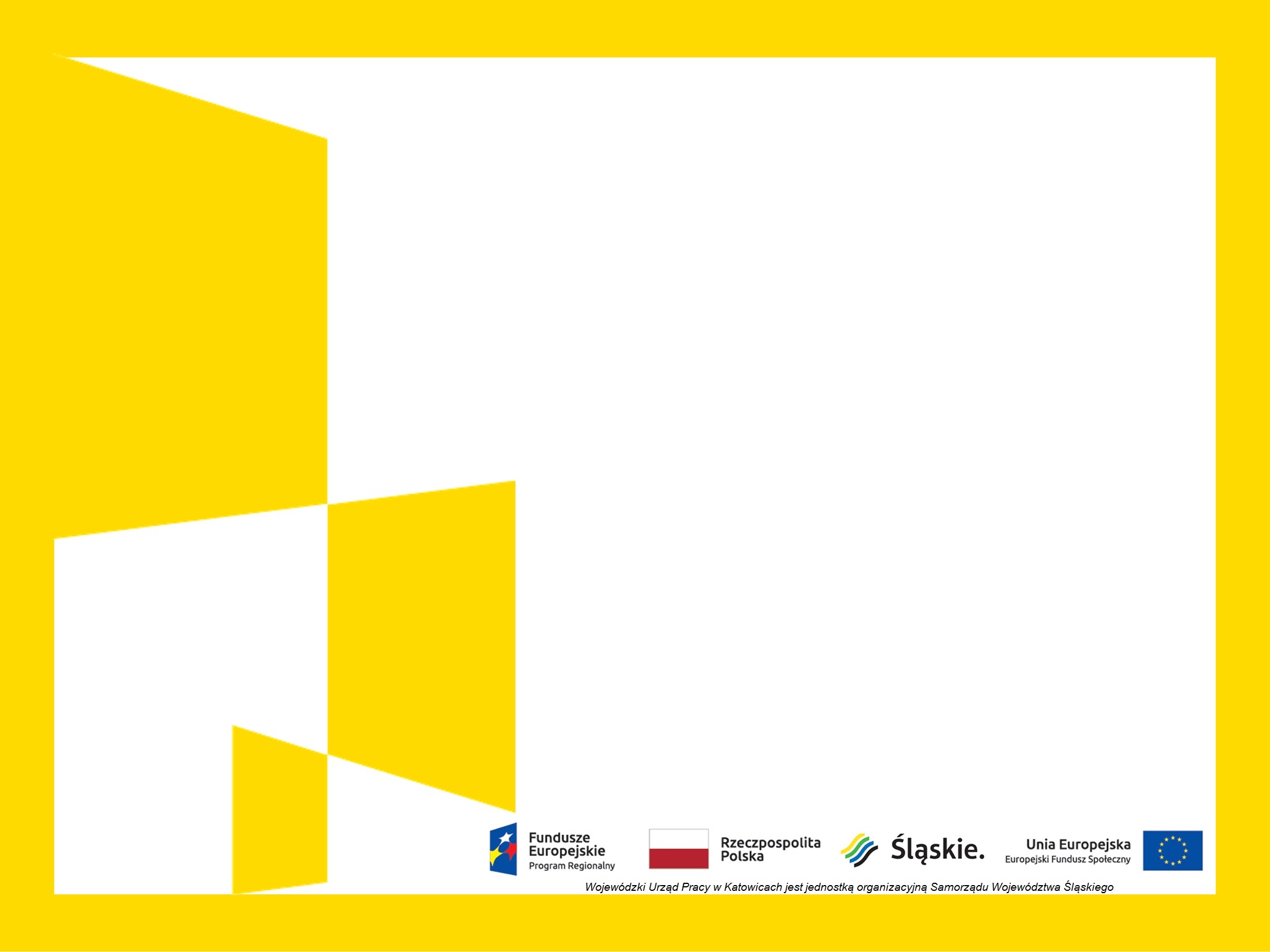 Dziękuję za uwagę
Wojewódzki Urząd Pracy
w Katowicach